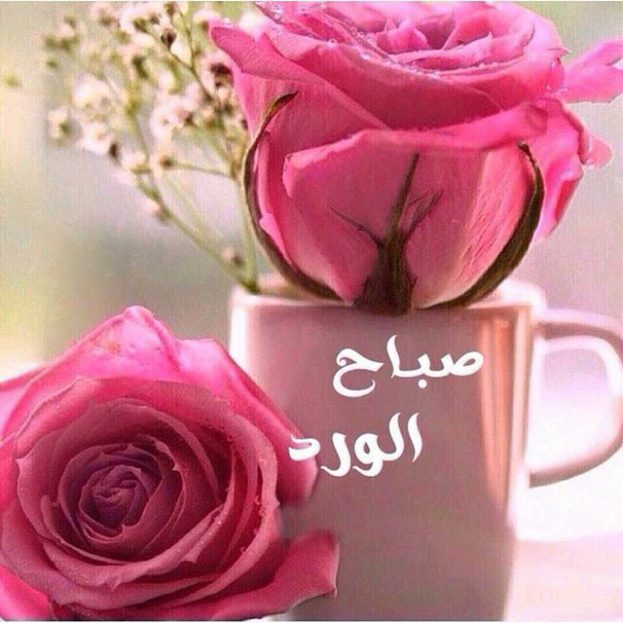 حياكم الله
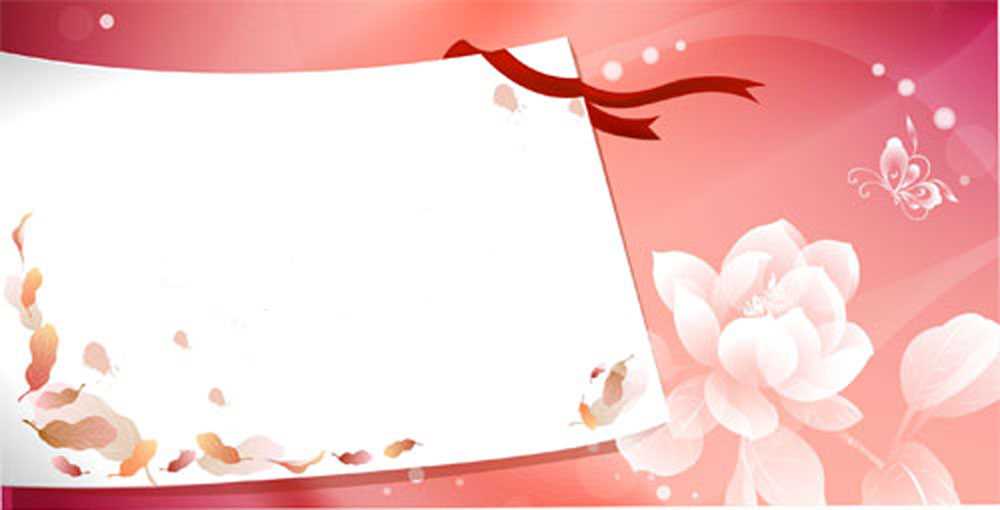 ورشة
( شرح بطاقة تقييم التعلم النشط )
وفق ما ورد في المنظومة السادسة
إعداد قسم التربية الأسرية
أ/ شوق مسرحي  أ/ سميرة جابري
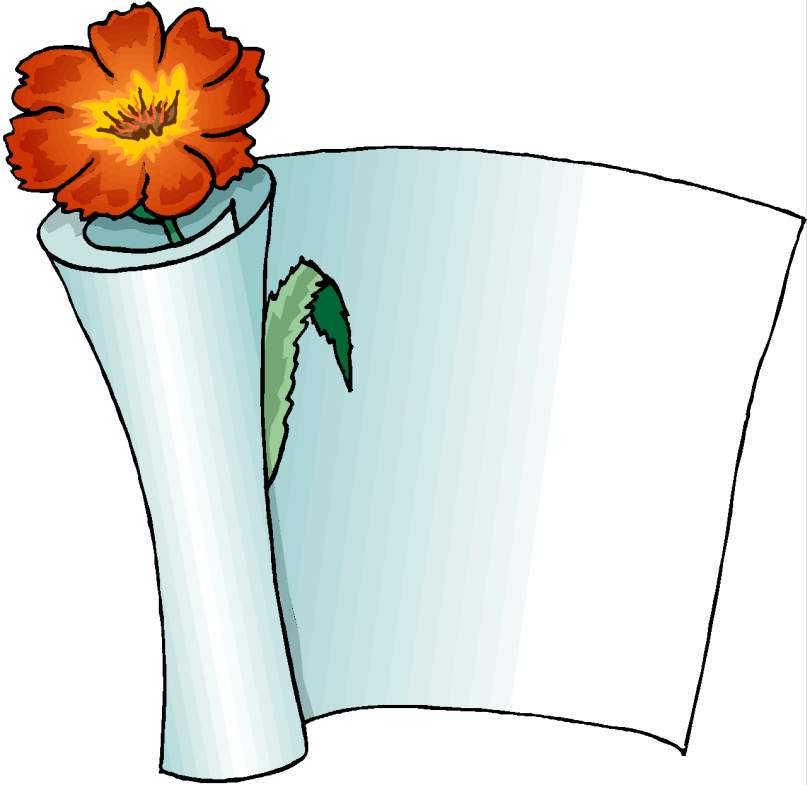 بطاقة تقييم التعلم النشط
1- تعليمات منح البطاقة
2-سلالم التقدير
 3-توضيح العناصر
 السبعة لبطاقة التعلم النشط
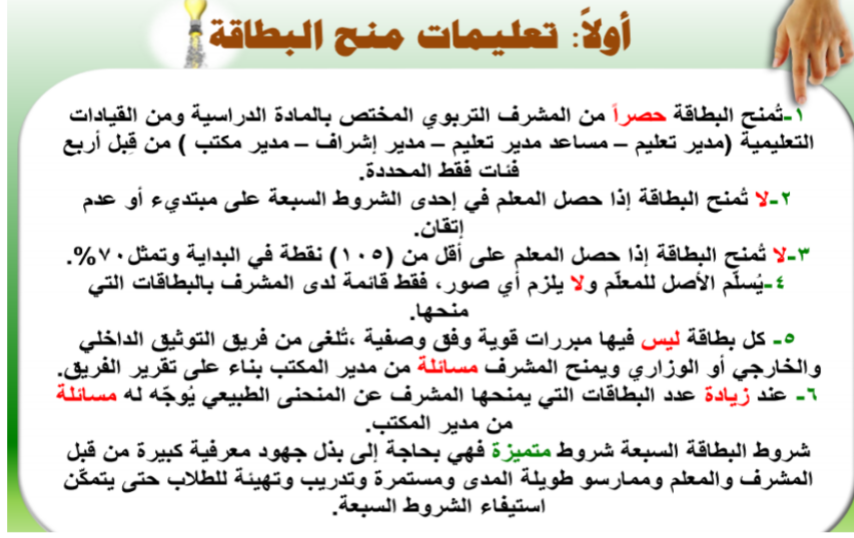 ثـانـيــاً: سـلالــم الـتـقــديــر
أ
ب
جـ
أعلى أتقان
د
مستوى الا تقان
مبتدئ نحو الاتقان
عدم الاتقان
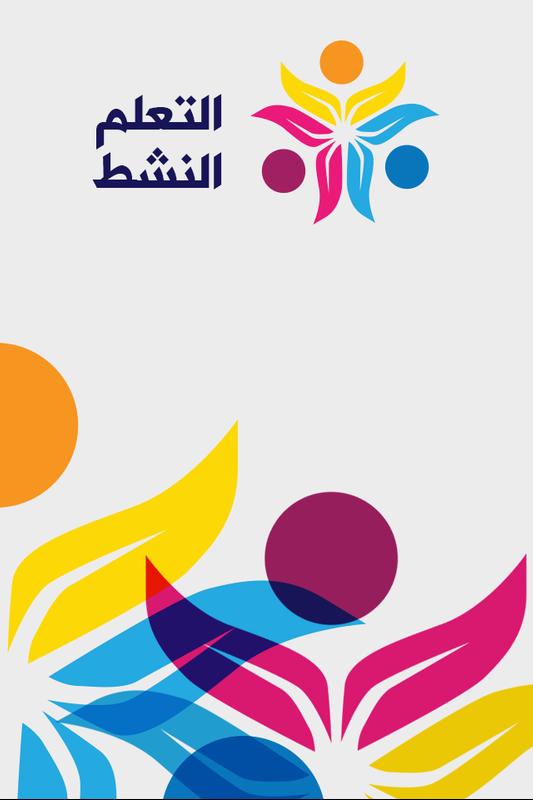 هو تعلم قائم على الأنشطة المختلفة التي يمارسها المتعلم والتي ينتج عنها سلوكيات تعتمد على مشاركة المتعلم الفاعلة والايجابية في الموقف التعليمي.
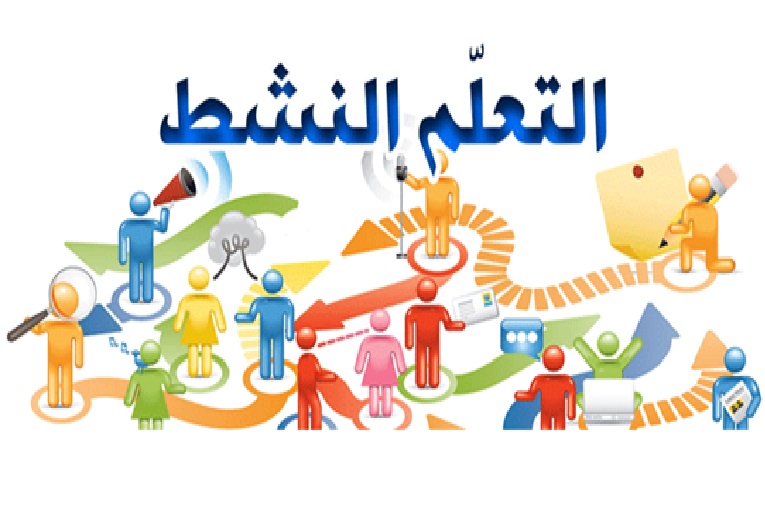 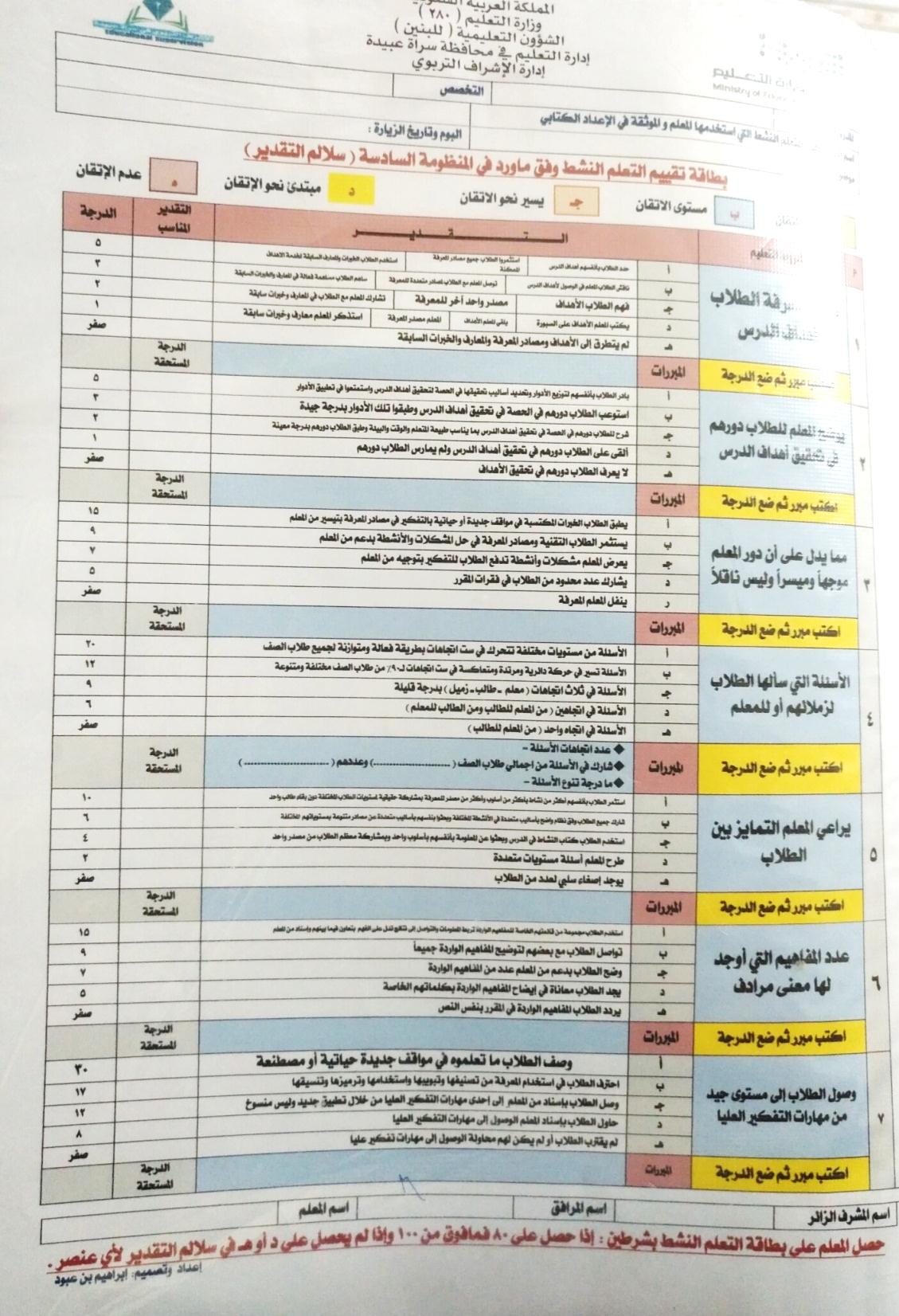 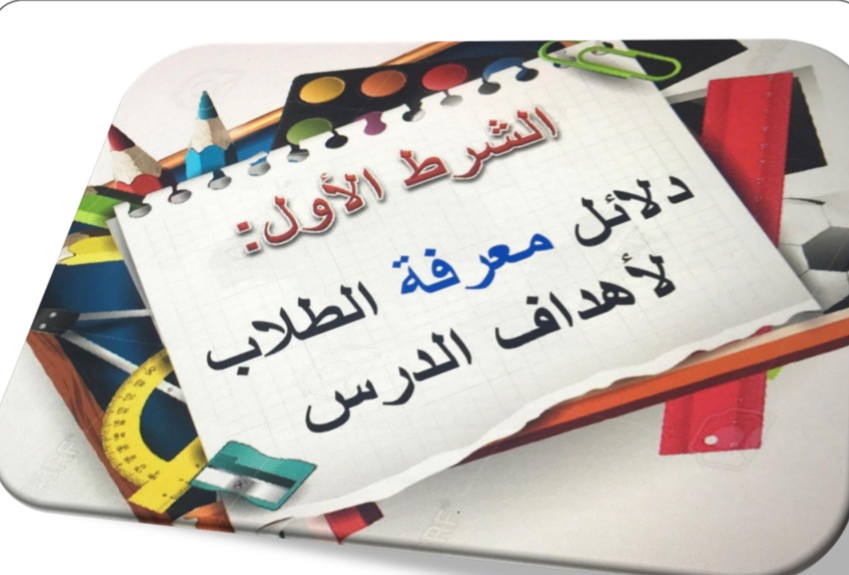 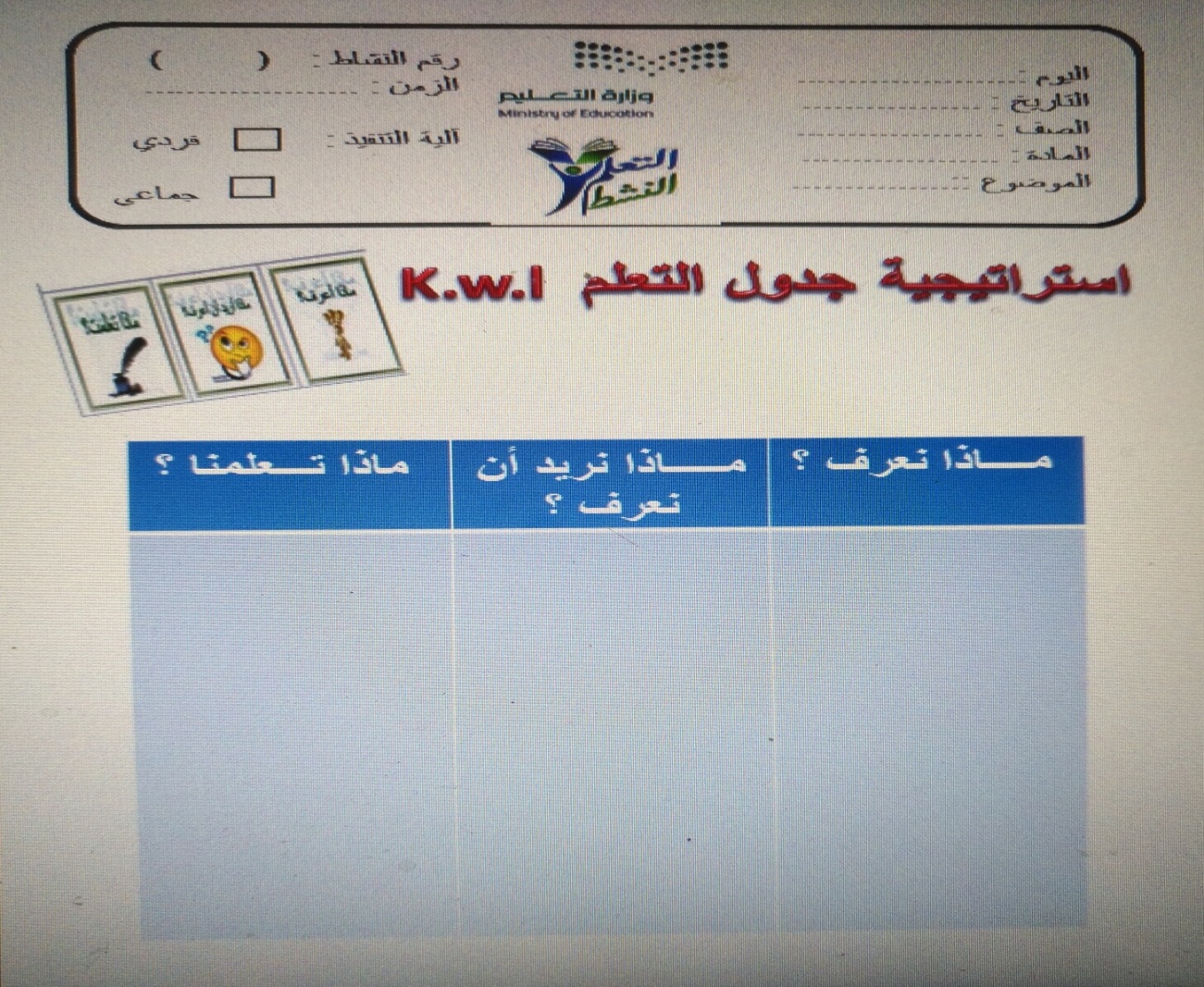 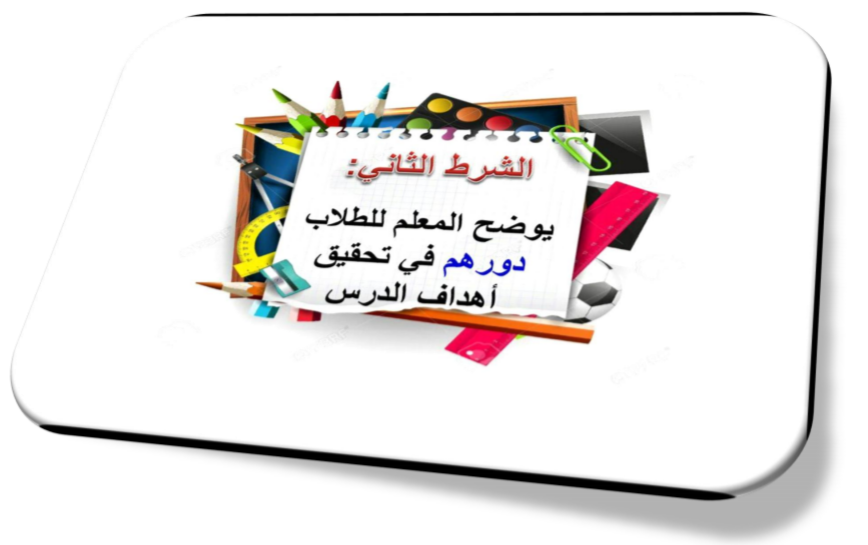 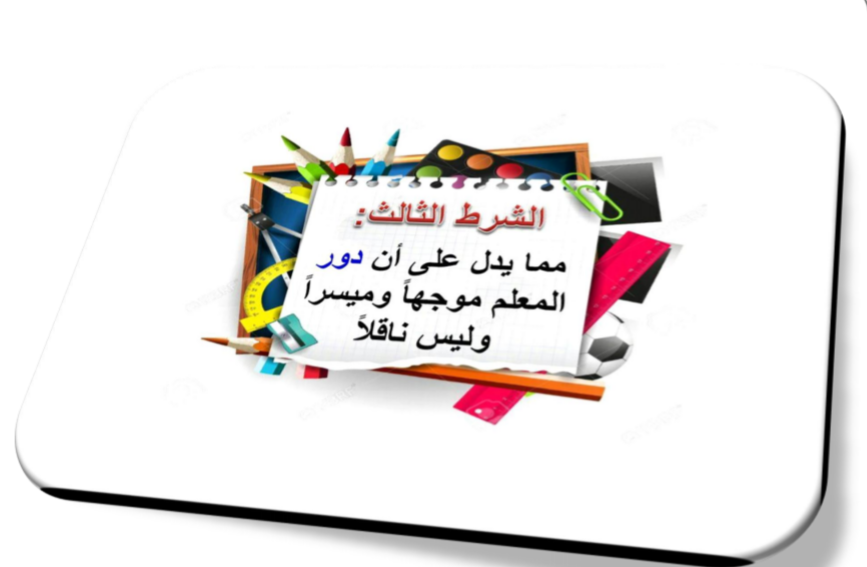 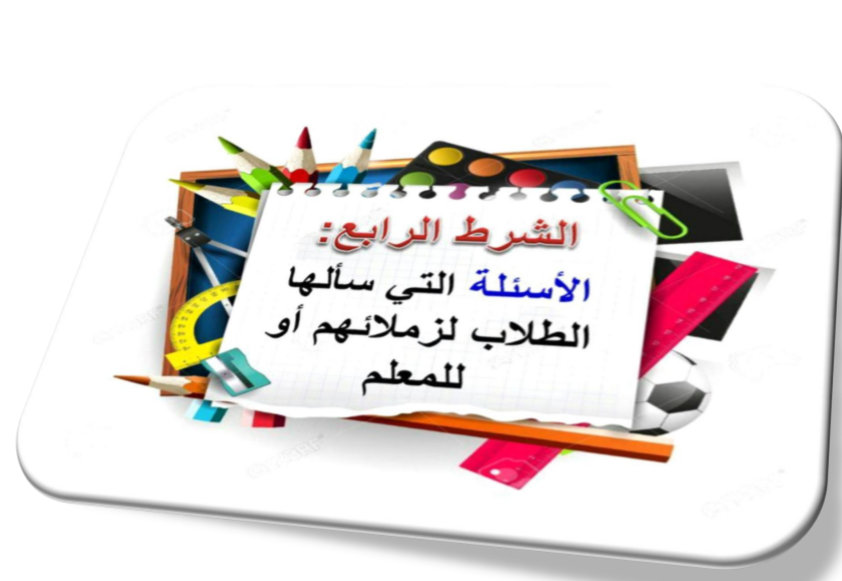 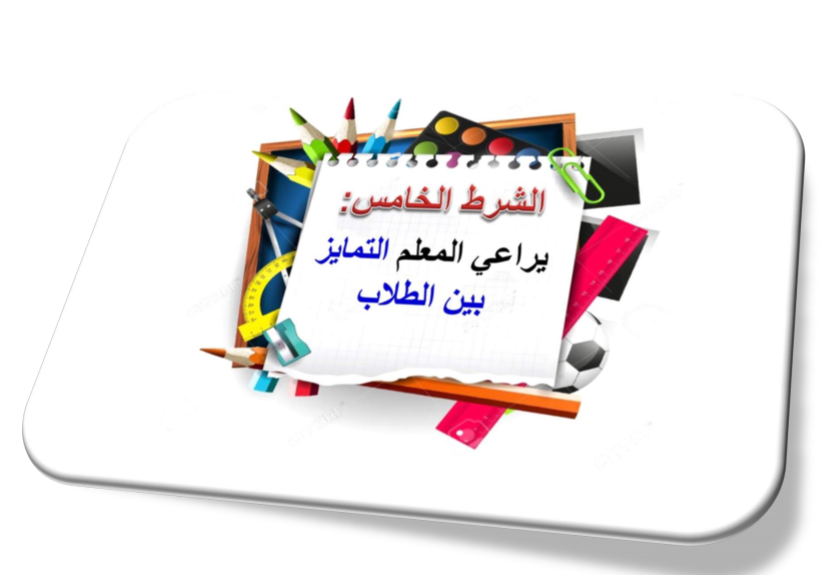 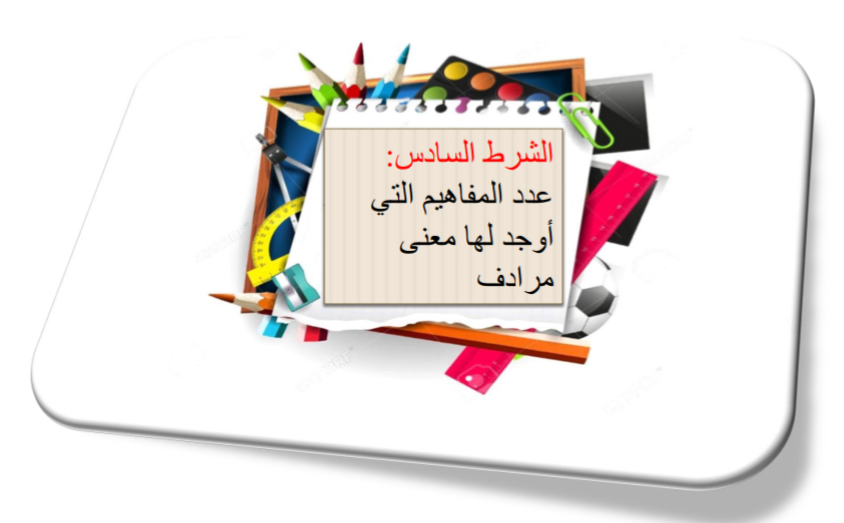 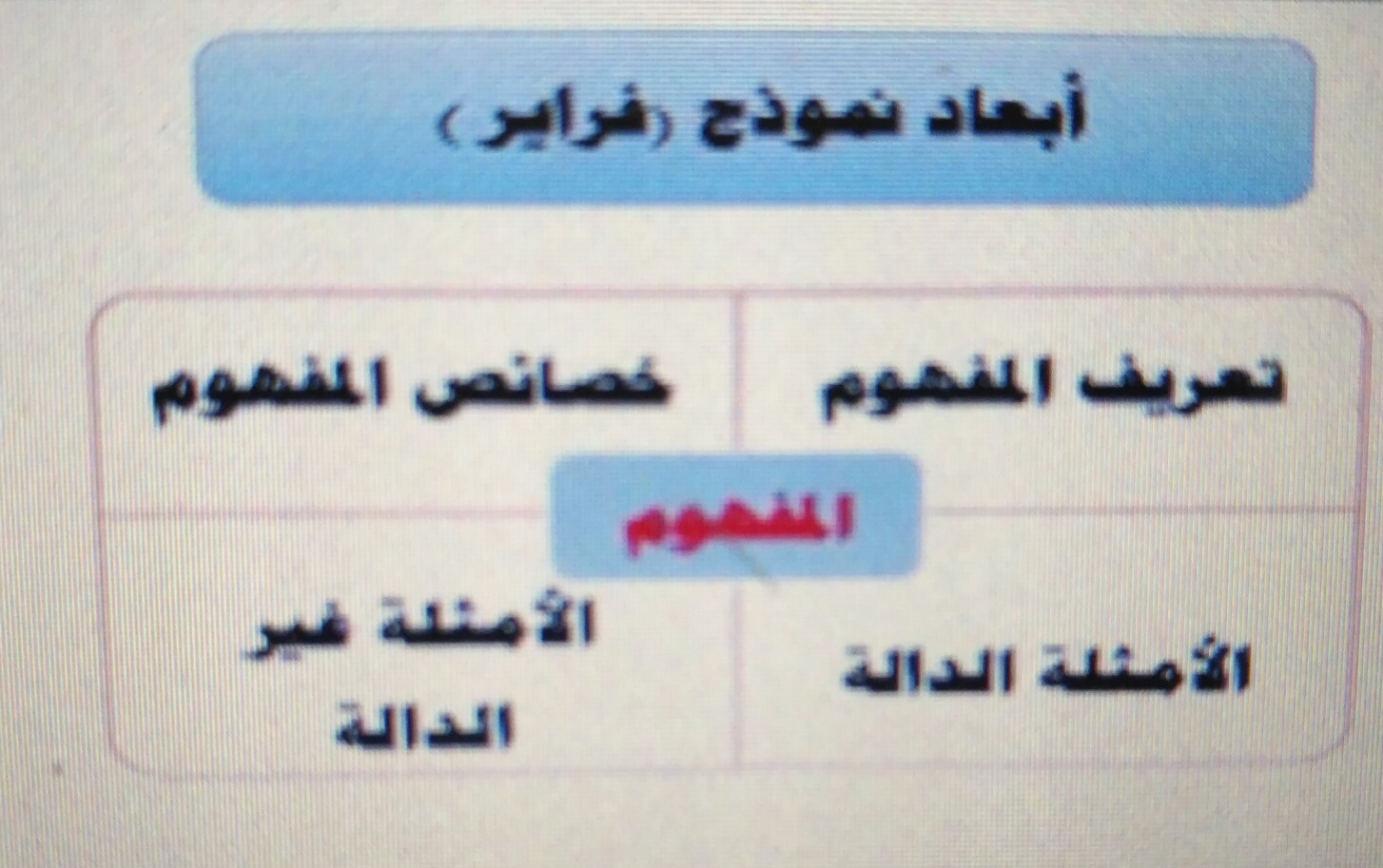 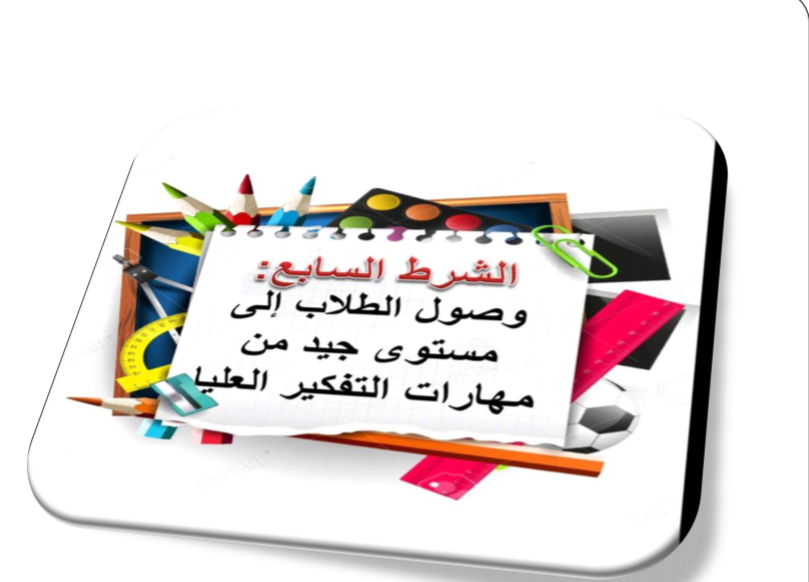 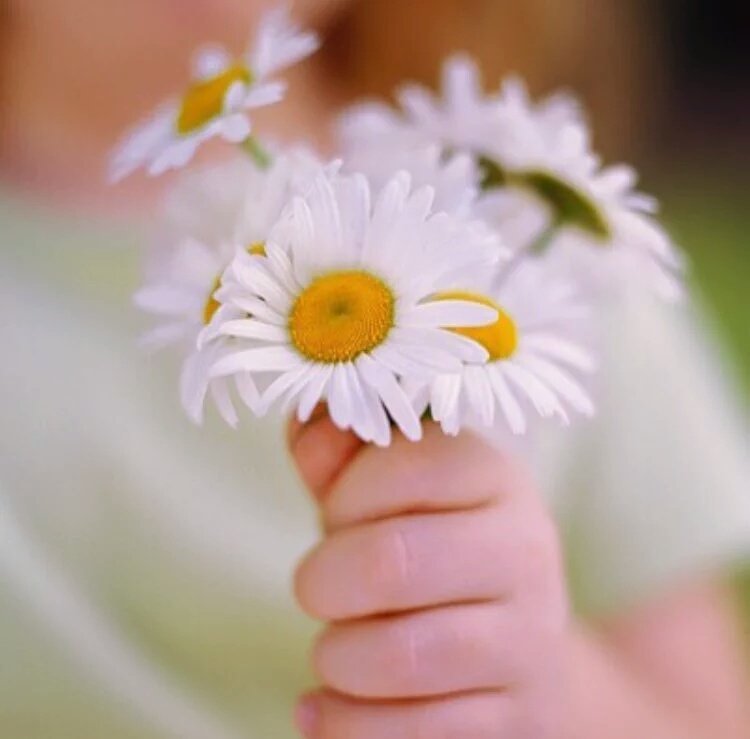 شكرا لحضوركم
طابت أوقاتكم 
بكل خير